ПРОГРАМА ЗА ОБУЧЕНИЕ МЕЖДУ ПОКОЛЕНИЯТА
Модул 5 – Програма за обучение на ментори
Раздел 3: Контролен списък за Програмата за обучение на ментори
Цели и общи положения
Този модул предоставя на мениджърите, отговорниците за човешките ресурси и вътрешнофирмените треньори познания, инструменти и материали, чрез които те да създадат Програма за обучение на ментори.
Този модул е разделен на три раздела, съдържащи общо четири основни дейности:
Раздел 1: Основи на менторството
Дейност 1.1. : Как да започнем менторска програма?
Раздел 2: Изграждане на положително отношение към обратното менторство
Дейност 2.1. : Концепции
Дейност 2.2. : Силата на доброто електронно портфолио
Раздел 3: Контролен списък за Програмата за обучение на ментори
Дейност 3.1.: Предприемане на действия
Резултати от обучението
След приключването на този модул обучаваните ще могат да:
Определят следните концепции: менторство; междупоколенческо менторство; междупоколенческо обучение; обратно менторство.
Разграничат менторството от обратното менторство.
Направят списък на преимуществата и недостатъците на програмата за менторство на работното място.
Дефинират стратегии за подготовка на междупоколенческа програма за менторство.
Съставят концепция за Програмата за обучение на ментори.
Осъществят Програмата за обучение на ментори.
Раздел 3: Контролен списък за Програмата за обучение на ментори
Раздел 3: Контролен списък за Програмата за обучение на ментори
Дейност 3.1.: Предприемане на действия
Целта на тази дейност е да привлече участниците към разработване на собствена Програма за обучение на ментори, като използват собствения си опит на работното си място.
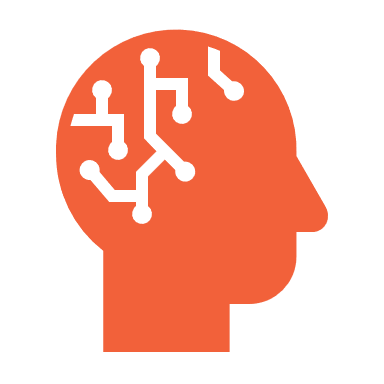 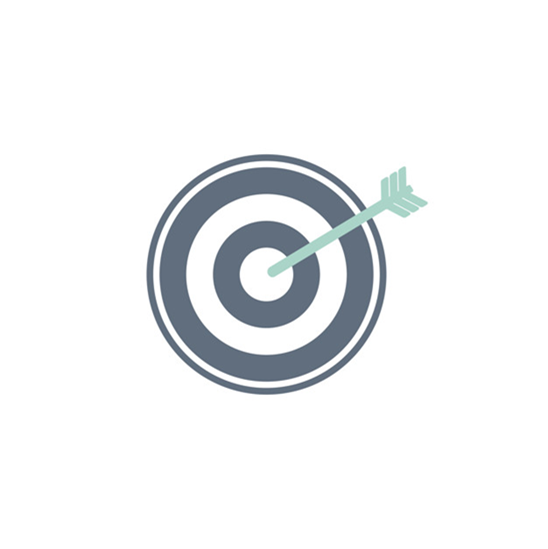 В тази дейност ще упражнявате следните умения:
Вземане на решения
Критическо мислене
Решаване на проблеми
Стратегическо мислене
Дгитални умения
Креативност
Раздел 3: Контролен списък за Програмата за обучение на ментори
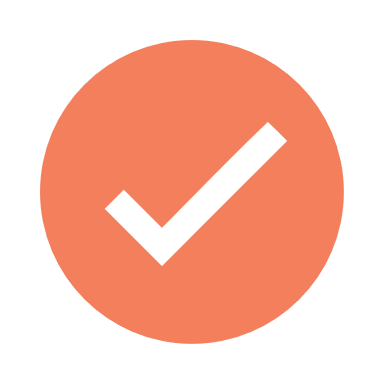 Програмата за менторство и Програмата за обучение на ментори може да се припокриват
Преди да осъществите програма за менторство, трябва да подберете и обучите менторите
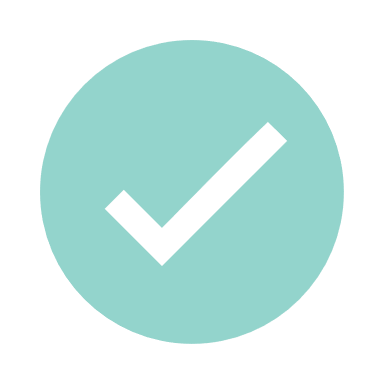 Успехът на всяка програма за менторство се основава върху квалифицираните ментори. Независимо от тяхната възраст. От тази гледна точка е изключително важно да инвестирате в продължаващо обучение и професионално развитие, оценка на компетенциите и меките умения
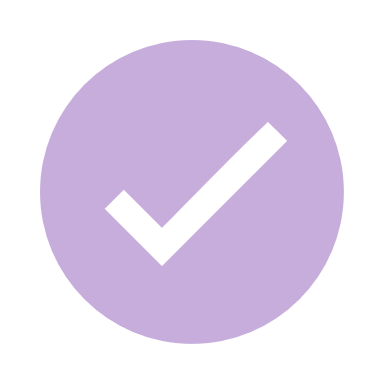 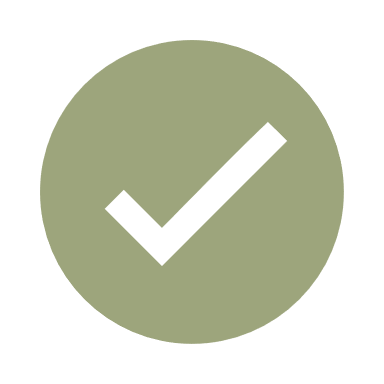 Когато създаваме структурата на програмата за обучение на ментори, ние вече идентифицираме основните области на програмата за менторство.
[Speaker Notes: Теория [около 10 минути]
Фасилитаторът ще обобщи принципите на ефективна програма за менторство, за да въведе сценарий 3: Предприемане на действия.
Водещият би могъл да обхване накратко ключовите области на менторството, посочени в учебния материал.
Обучителят може да сравни и двата официални ръководни документа, т.е. Програмата за обучение на ментори и Програмата за менторство. Представените теми са само кратко предложение.]
Раздел 3: Контролен списък за Програмата за обучение на ментори
Дейност 3.1.: Предприемане на действия
Програмата за обучение на ментори трябва да включва:

Ясни определения за целите и задачите на програмата.

Описание на стратегиите и методологиите на преподаване (включва инструменти и допълнителни ресурси). Например: учене, основано на проекти; учене, основано на анкетен принцип, кооперативно учене, персонализирано учене, др.

Описание на профила на обучителите – тхния опит в обученията и методологиите за менторство
Програмата за менторство трябва да включва (пример):
Част 1 – Менторство
Обща информация за менторството и други свързани концепции

Част 2 – Цели на програмата за менторство
Ясни определения на целите
Задачи на програмата за менторство
Ползи за организацията; ползи за служителите
[Speaker Notes: Теория [около 10 минути]
Фасилитаторът ще обобщи принципите на ефективна програма за менторство, за да въведе сценарий 3: Предприемане на действия.
Водещият би могъл да обхване накратко ключовите области на менторството, посочени в учебния материал.
Обучителят може да сравни и двата официални ръководни документа, т.е. Програмата за обучение на ментори и Програмата за менторство. Представените теми са само кратко предложение.]
Раздел 3: Контролен списък за Програмата за обучение на ментори
Дейност 3.1.: Предприемане на действия
Определение на учебното съдържание:
Умения за менторство
Профил на менторите и наставляваните
Установяване и управление на взаимоотношенията
Планиране и управление на менторските срещи/сесии
Съчетаване на ментори с наставлявани
Менторски техники: 
Начало на взаимоотншенията и определяне на границите
Определяне на цели и наставляване
Управление на конфликти
Ефективно слушане
Ефективно задаване на въпроси
Ефективна обратна връзка
Приключване на сесията по ефективен начин
Част 3 – Обхват на менторската програма
Характеристики на таргет групите
Видове менторски модели
Профил на менторите и наставляваните
Роли и отговорности на всички участници в програмата (напри, мениджър, ментори, наставлявани, др.)

Част 4 – Осъществяване на програмата
Обучение на ментори
Съчетаване на ментори с наставлявани
Официално установяване на менторските взаимоотношения: брой менторски сесии; планиране, продължение, финална сесия и оценка
[Speaker Notes: Теория [около 10 минути]
Фасилитаторът ще обобщи принципите на ефективна програма за менторство, за да въведе сценарий 3: Предприемане на действия.
Водещият би могъл да обхване накратко ключовите области на менторството, посочени в учебния материал.
Обучителят може да сравни и двата официални ръководни документа, т.е. Програмата за обучение на ментори и Програмата за менторство. Представените теми са само кратко предложение.]
Раздел 3: Контролен списък за Програмата за обучение на ментори
Дейност 3.1.: Предприемане на действия
Определение на учебното съдържание:
Оценка на сесиите и напредъка на наставляваните
Инструменти за менторските сесии:
Менторско споразумение
План за сесиите
План за действие на наставлявания
Форми за оценка
Упражнения
Културни и социални различие, съобразяване с различията, основани на пола, поверителност и конфликт на интереси
Част 5 – Процеси за качество на програмата
Тази част съответства на оценката на общото наставничество и е отговорност на ръководителите на програмата (напр., мениджъри, ръководители на проекти и др.)

 Част 6 – Инструменти и образци
Платформи,които ще се използват
Менторско споразумение
План за сесиите
План за действие на наставлявания
Форми за оценка
Упражнения
Др.
[Speaker Notes: Теория [около 10 минути]
Фасилитаторът ще обобщи принципите на ефективна програма за менторство, за да въведе сценарий 3: Предприемане на действия.
Водещият би могъл да обхване накратко ключовите области на менторството, посочени в учебния материал.
Обучителят може да сравни и двата официални ръководни документа, т.е. Програмата за обучение на ментори и Програмата за менторство. Представените теми са само кратко предложение.]
Раздел 3: Контролен списък за Програмата за обучение на ментори
Дейност 3.1.: Предприемане на действия
Практическа сесия
Сценарий 3 – Предприемане на действия

Индивидуална работа (обучение лице в лице, 25 минути)
Устно представяне (обучение лице в лице или онлайн)
[25 минути]
[Speaker Notes: Участниците ще трябва да изпълнят предизвикателството, посочено в Сценарий 3: Предприемане на действия.
Това е индивидуална работа, която участниците могат да започнат да развиват в контекста на сесия лице в лице. В този контекст обучителят ще трябва да предостави подкрепа. Сценарий 3 е описан по такъв начин, така че фасилитаторът да може по-добре да го адаптира към своя стил на обучение и нужди. Поради тази причина може да се наложи допълнителна подготовка, която да отговаря на специфичния профил и нуждите на участниците. В раздела с ресурси е посочена допълнителна литература, за да се осигурят на обучителя допълнителни знания и инструменти за провеждане на тази практическа сесия.
Фасилитаторът също ще трябва да определи продължителността на тази заключителна работа. Задачите, изисквани в Сценарий 3, се нуждаят от допълнително време, за да бъдат изпълнени. Поради тази причина се предлага участниците да изпълняват тази задача в отделни учебни сесии. Фасилитаторът ще трябва да използва отворен онлайн форум, така че участниците да могат да показват резултатите от работата си. Този онлайн форум трябва да бъде организиран като дискусия, при която участниците се насърчават да представят своите идеи и да се учат от опита на другите.]
Раздел 3: Контролен списък за Програмата за обучение на ментори
Дейност 3.1.: Предприемане на действия
“Често чуваме, че някой е излязъл извън собствените си рамки, но много рядко, че е излязъл извън своето поколение.”  

Criss Jami
Разработка на  Mindshift Talent Advisory, Portugalwww.mindshift.pt geral@mindshift.pt